Unit12
I can swim fast.
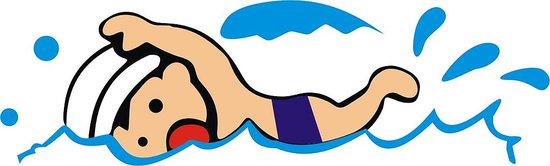 WWW.PPT818.COM
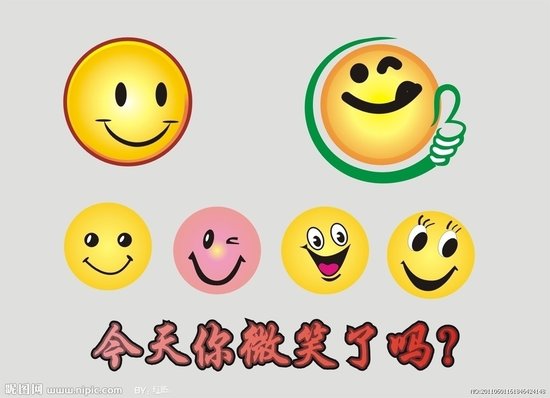 Have you smiled today?
can
 能，可以
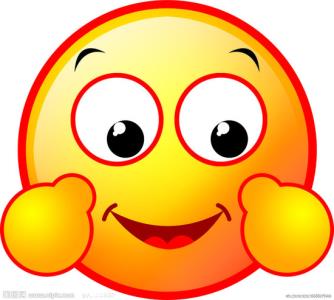 I can… 
I can…
I can do it!
我行，我行，我一定行！
let's learn.
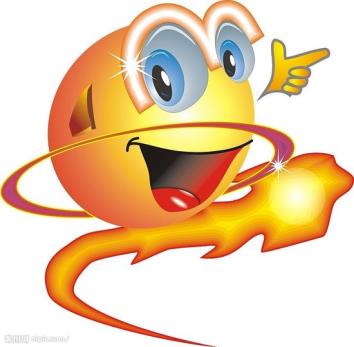 Let's learn sports words!
One, two, three, can, can, can!
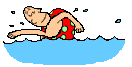 swim
Swim, swim, 游游游
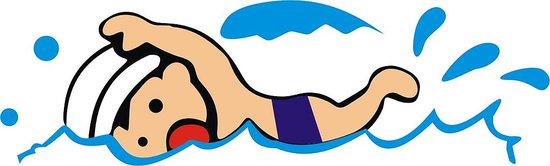 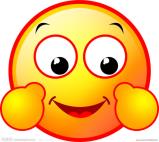 I can swim.
fast
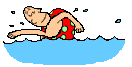 Fast, fast,快快快
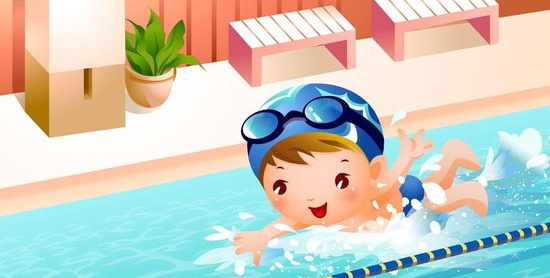 swim   fast
He can swim fast.
run
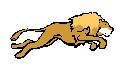 Run, run, 跑跑跑
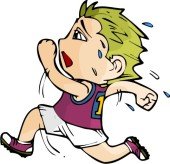 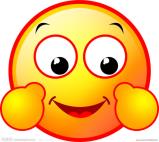 I can run.
run   fast
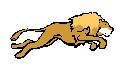 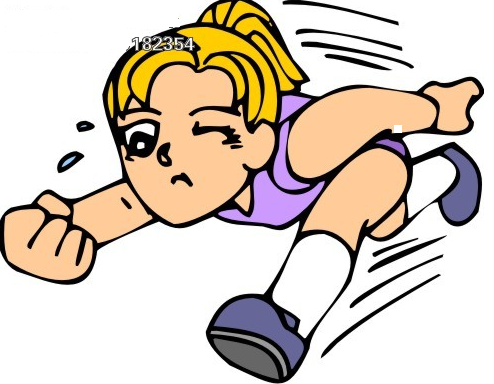 She can run fast.
jump
Jump, jump,跳跳跳
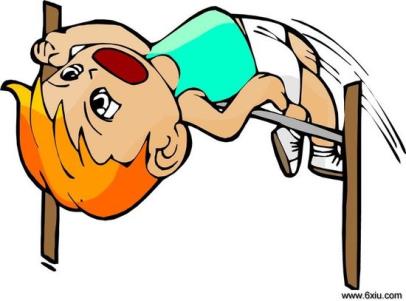 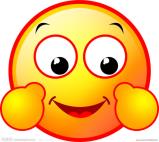 I can jump.
high
High, high, 高高高
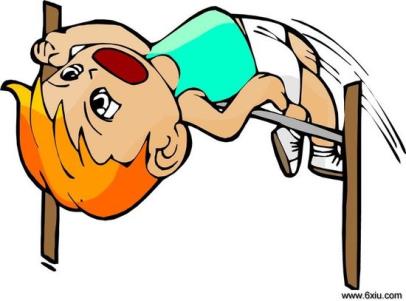 jump  high
Peter can jump high.
fly
Fly, fly,飞飞飞。
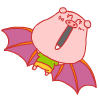 fly  high
I can fly high.
throw
Throw,throw，投投投。
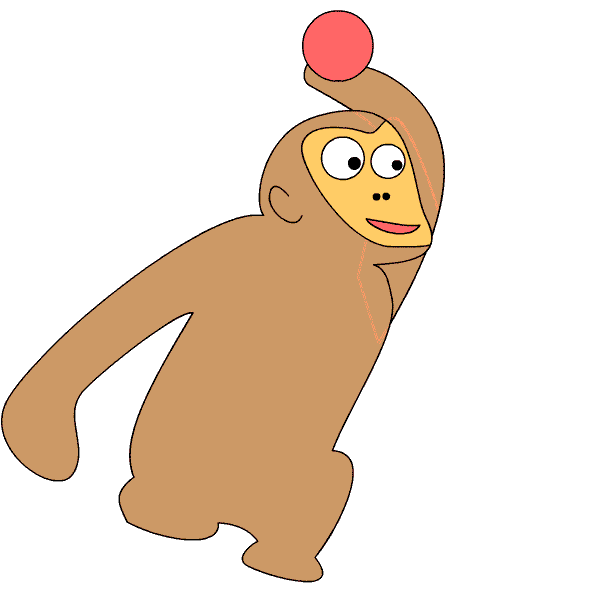 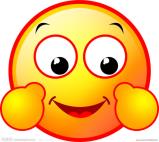 I can throw.
far
Far, far , 远远远。
throw  far
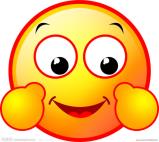 She can throw far.
let's pratice.
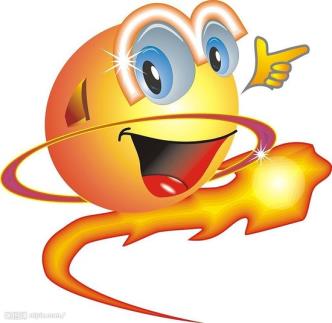 1.Let’s act and chant!一演，唱一唱。
Swim, swim, I can swim.

Run, run, I can run.

Jump, jump, I can jump.

Fly, fly, I can fly.

Throw, throw, I can throw.
let's listen.
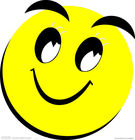 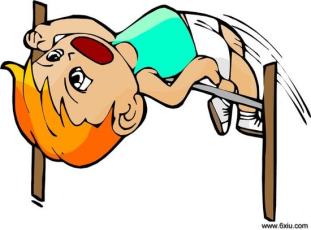 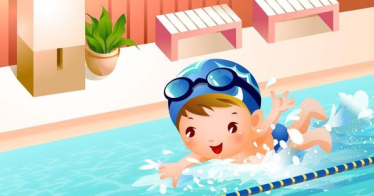 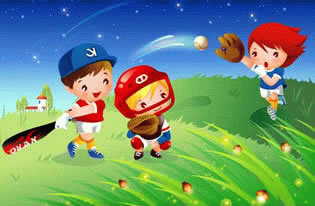 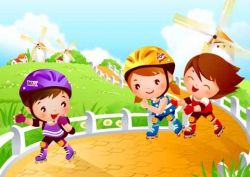 运动场上，Peter , Lingling , Anne ,Dongdong , 正在奋力拼博。
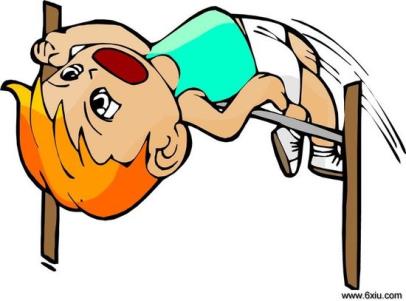 Peter can jump high.
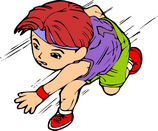 Lingling can run fast.
Anne can throw far.
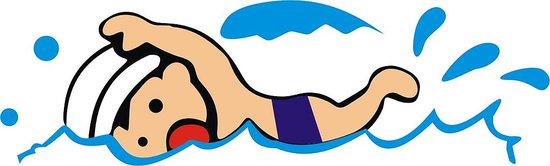 Dongdong can swim fast.
Act and chant!
I can, I can, I can swim fast.
I can, I can, I can run fast.
I can, I can, I can jump high.
I can, I can, I can fly high.
I can, I can, I can  throw far.